Упражнение «Психологическая загадка»
Человек, умеющий жить мирно, дружно, без сор
Миролюбивый
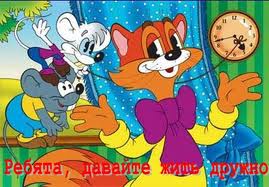 Человек, умеющий сам выполнять свои обязанности
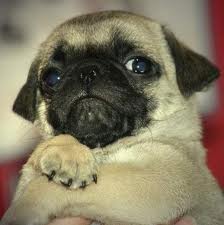 Ответственный
Человек, любящий трудиться
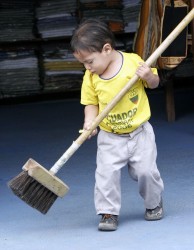 Трудолюбивый
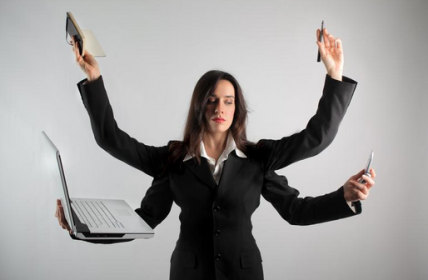 Человек, всегда готовый помочь другим
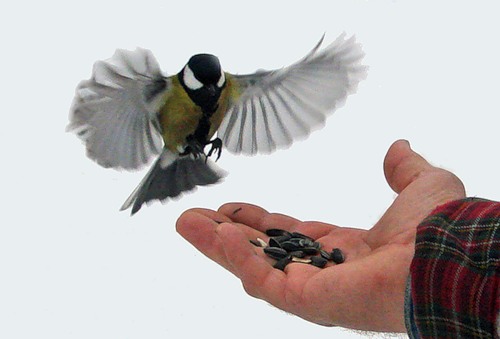 отзывчивый
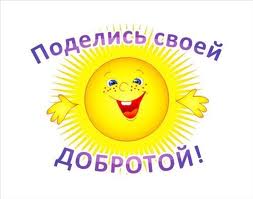